AHRQ Safety Program for Mechanically Ventilated Patients
Overview of the Comprehensive Unit-based Safety Program for Application to Mechanically Ventilated Patients
AHRQ Pub. No. 16(17)-0018-27-EF
January 2017
Learning Objectives
After this session, you will be able to—
Explain the vision of Comprehensive Unit-based Safety Program (CUSP) teams 
List the five steps of CUSP 
Describe the benefits of the Staff Safety Assessment (SSA)
Administer the SSA
Conduct a premortem exercise with your team to proactively identify risks
Comprehensive UNIT-BASED SAFETY PROGRAM (Cusp)
Why CUSP?
Designed to improve safety culture and help users learn from mistakes
Values the wisdom of frontline staff
Empowers staff to be actively engaged in safety improvements
Linked with improvements in clinical outcomes and human resources outcomes
Helps eliminate barriers between staff and senior leadership
CUSP Vision
We treat each patient the same way we would want our family members treated
We do not accept any preventable harm as an option
We don’t settle
Our safety culture empowers us to achieve excellence in patient safety and quality
We believe in our power to speak up when we have safety concerns, and we share this belief with others
CUSP Vision
We keep an eye on our systems, with the goal of designing and improving systems that support us in our aim of delivering safe, quality care
We see defects as opportunities for continuous learning, and as a team, we tackle these opportunities because together we are stronger
We see patients and family members as part of our care teams, because we know that safe, quality care demands their involvement
Steps of CUSP1
1. Pronovost PJ, Berenholtz SM, Goeschel C, et al. Improving patient safety in intensive care units in Michigan. Journal of Critical Care. 2008 Jun;23(2):207-21. PMID: 18538214.
Steps of CUSP
Educate staff on Science of Safety
Help teams develop lenses to focus on system factors that can negatively impact care
Identify defects
Learn from staff reports of safety concerns, event reports, etc.
Be proactive—ask staff how the next patient will be harmed
Partner with a senior executive
Work with a senior executive to develop a shared understanding of local defects
Build consensus, plan to mitigate defects, and develop shared accountability for implementing the plan
Steps of CUSP
Learn from defects
What happened?
Why did it happen?
How will you reduce the risk of it happening again?
How will you know that risk is reduced?
Improve teamwork and communication
Tap into the insights of diverse team members
Successful CUSP Teams
Are composed of engaged frontline clinicians who take ownership of patient safety
Include staff members who have different levels of experience and perspectives
Represent all stakeholders by bringing multiple disciplines together
Meet regularly
Have adequate resources including protected time
2–4 hours per week for a CUSP champion
Share leadership
Work together to make decisions 
Avoid preconceived notions
Engage in breaking down silos within unit
Core CUSP Team Roles
CUSP Facilitator
CUSP Champion
Unit Manager
Provider Champion
Nurse Champion
Senior Executive
CUSP Coordinator
Others
Tip: The CUSP Tool: CUSP Roles & Responsibilities provides a detailed list of expectations as well as reflection questions. Find this and other CUSP tools at http://www.ahrq.gov/professionals/education/curriculum-tools/cusptoolkit/index.html.
Safety Program Team Members
Essential Team Members
Nurses
Physicians
Occupational therapists
Respiratory therapists
Physical therapists
Executive partner
Nurse leaders
Clinical technicians
Enhancing Team Members
Physician assistants
Nurse educators
Infection preventionists
Patient safety officers
Chief quality officers
Ancillary staff
Pharmacist
Social worker
Patient and family representatives
Strong CUSP Teams
Share a strong team orientation
Understand the advantage a team approach offers
Share a mental model of the team’s mission
Work together to achieve the mission
Build frameworks for team behaviors or norms
STAFF SAFETY ASSESSMENT (SSA)
Principles of Science of Safety
Use strategies to improve system performance
Standardize care
Create independent checks
Learn from defects
Apply these principles to technical work as well as teamwork
Tip: Science of Safety videos (23 minutes) are available at 
http://www.ahrq.gov/professionals/education/curriculum-tools/cusptoolkit/modules/understand/index.html.
Staff Safety Assessment
Taps wisdom of frontline providers
Helps providers understand the patient safety risks in their clinical areas
Gives insight into potential solutions to these problems
Leverages frontline wisdom to guide safety improvement efforts
Staff Safety Assessment
Staff Safety Assessment
The SSA should be—
Coordinated by a safety program lead or designee
Administered to ALL staff 
Immediately after training on the Science of Safety so providers have lenses to see system problems
Incorporating an SSA collection box
To encourage staff to report safety concerns
To drop completed forms in an accessible location
Completed at least every 6 months
SSA: Next Steps
Present the Science of Safety video and administer SSA during these ideal times:
Tip: Make the Science of Safety video available in the break room and on the hospital intranet.
Training Steps and Tools
Interpreting SSA Results
Prioritize identified defects using the following criteria:
Likelihood of the defect harming the patient
Severity of harm the defect causes
Frequency of the defect occurrence
Likelihood of preventing defect in daily work
Key Takeaways
Patient safety efforts are not just about checklists
CUSP brings adaptive work into the change process
CUSP teams integrate the principles of safe design into the day-to-day activities
Standardize care
Create independent checks
Learn from defects
SSA taps the wisdom of frontline staff
How will the next patient in your clinical area will be harmed?
What can be done to prevent or minimize this harm?
How can we get the patient off the ventilator faster?
PREMORTEM Exercise
Preparing To Lead
In a postmortem, an autopsy is performed to learn why a patient died. While it may be helpful to those interested in the results, it does not help the central figure in the medical drama—the patient.
The Premortem Exercise is used to identify potential barriers and vulnerabilities to project success before they occur. It builds intuition about and sensitivity to future problems.
Premortem Exercise
Step 1
Imagine that we are 2 years into the future and, despite all of the team’s efforts, the project has failed catastrophically. Things have gone completely wrong on a number of fronts. 
Now, ask: 
What does the worst-case scenario look like?
Premortem Exercise
Step 2
Generate the reasons for failure. 
Brainstorm reasons you believe this failure occurred.
Now, ask: 
What could have caused our project to fail?
Premortem Exercise
Step 3
Prioritize your list of potential reasons for failure.
Address the top two or three concerns. 
Now, ask:
What specific actions can you take to avoid or manage these concerns?
Premortem Exercise
Step 4
Throughout your program, periodically review the potential problem list with your team.
This process will raise team awareness of emerging problems and allow the team to anticipate solutions.
Premortem Exercise
Summary
Two years out, what does the worst case scenario look like?
What could have caused your project to fail?
What specific actions can you take to avoid or manage these issues?
Review and anticipate potential problems throughout the program.
Questions?
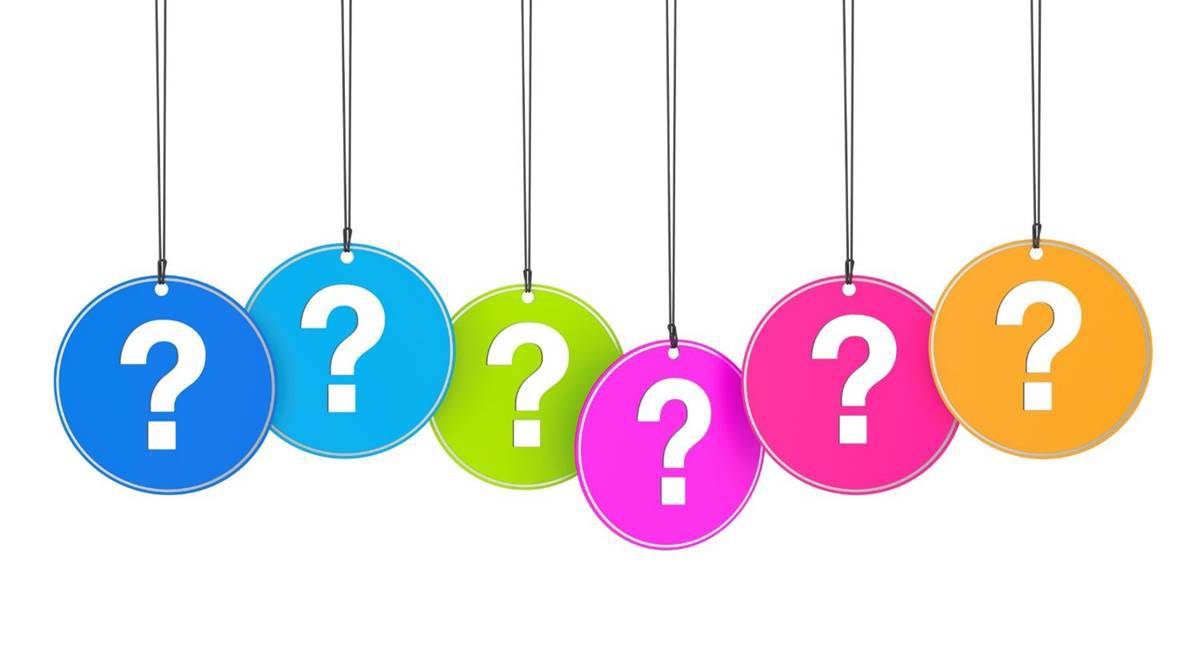 References
Pronovost PJ, Berenholtz SM, Goeschel C, et al. Improving patient safety in intensive care units in Michigan. Journal of Critical Care. 2008 Jun;23(2):207-21. PMID: 18538214.